Система аналізу вмісту поштового і веб-трафіку
За навчальною програмою 2018 року
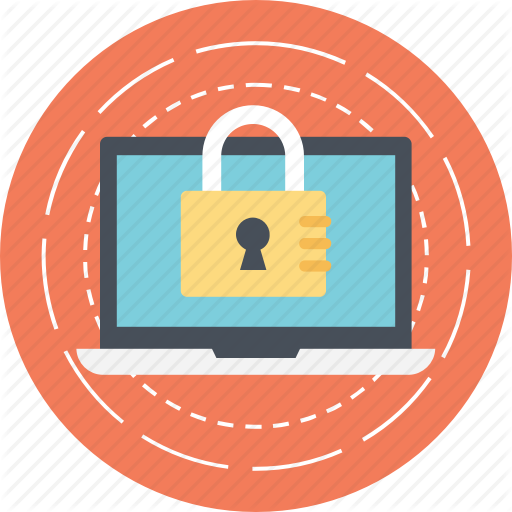 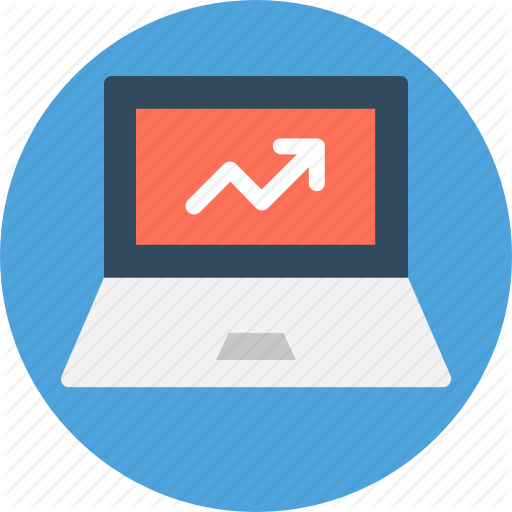 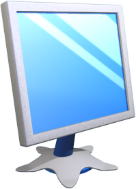 Система аналізу вміступоштового і веб-трафіку
Розділ 3 § 13
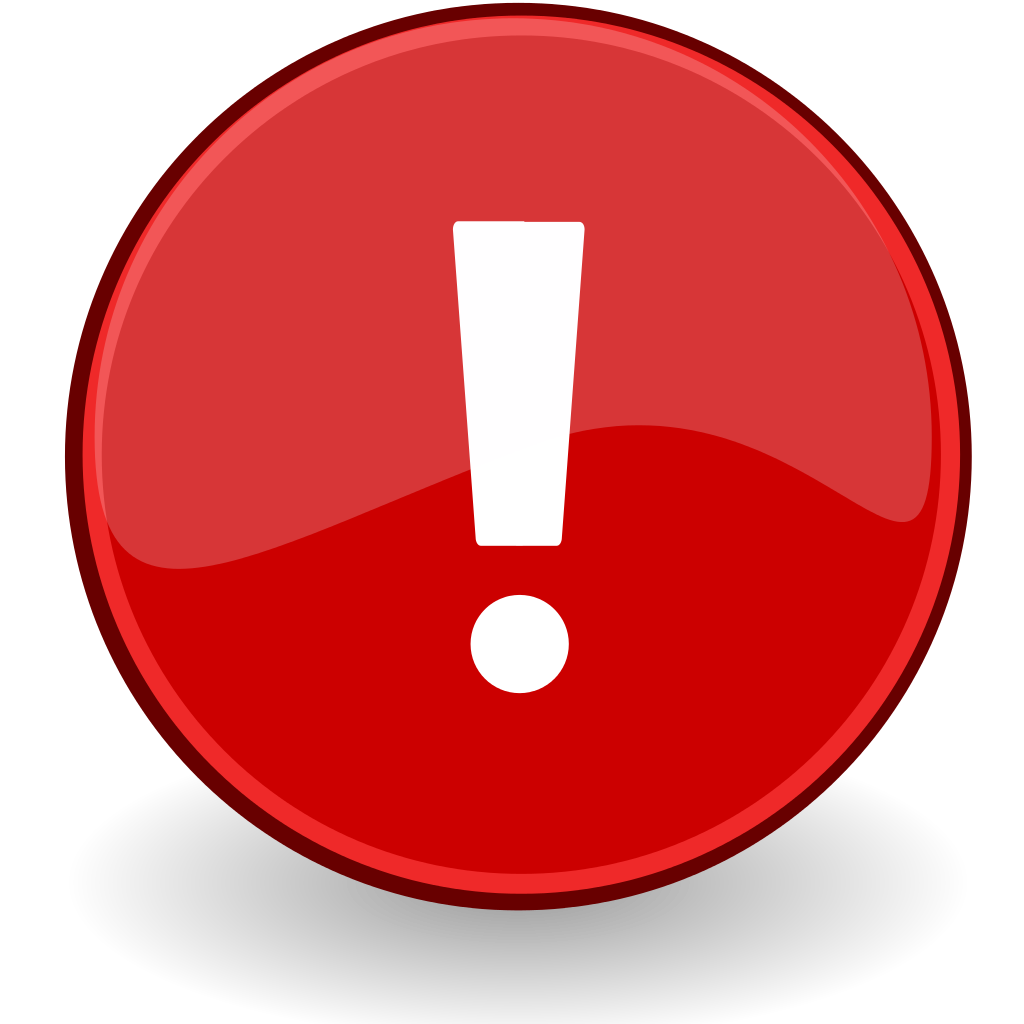 Система mail-контенту — це набір політик, правил, фільтрів для аналізу вхідного і вихідного поштового трафіку.
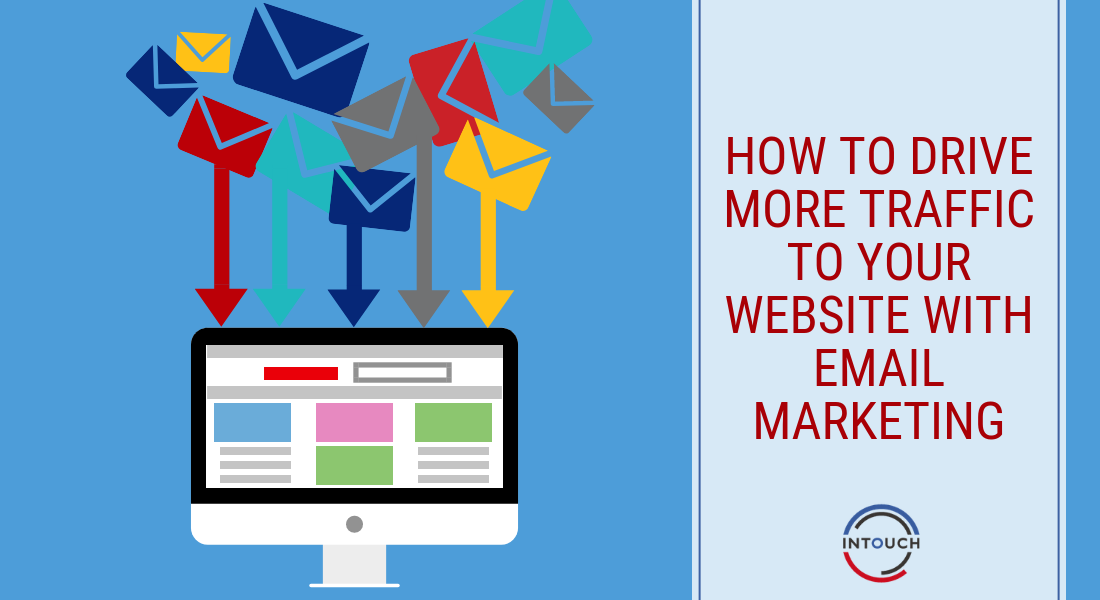 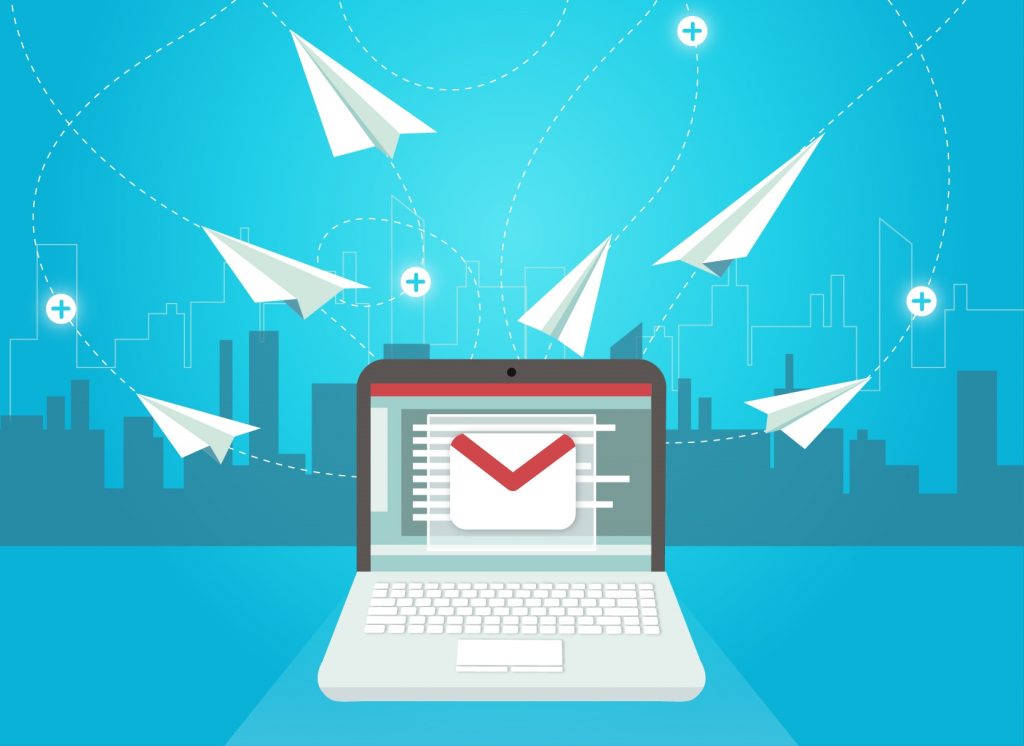 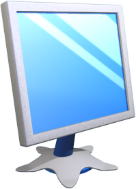 Система аналізу вміступоштового і веб-трафіку
Розділ 3 § 13
Існує два способи роботи системи mail-контент:
у розриві
у відгалуженні
Це режим, за якого вся вхідна та вихідна кореспонденція обов’язково проходить крізь контент-систему, яка, працюючи в  online-режимі, здійснює аналіз пошти і приймає рішення: відправка/затримка і т. д.
Це режим, за якого система отримує копію поштового потоку. Аналіз вмісту і реакція на порушення політик іде як постфактум.
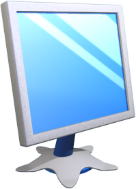 Система аналізу вміступоштового і веб-трафіку
Розділ 3 § 13
Система mail-контент складається з двох груп серверів:
розбору поштового потоку
зберігання поштових повідомлень
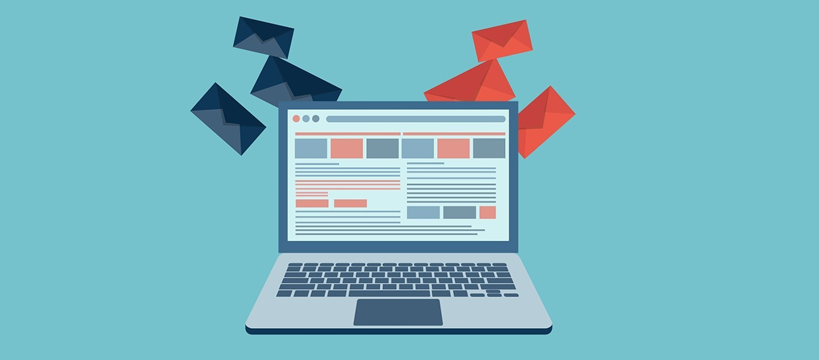 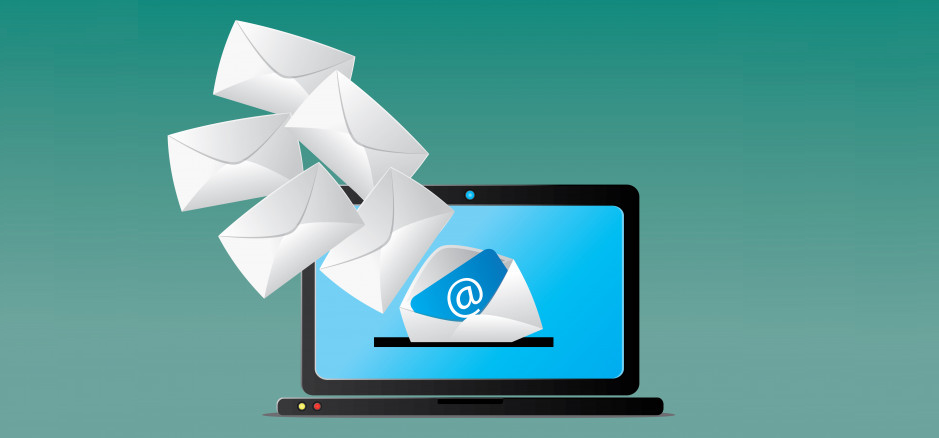 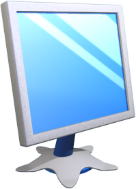 Система аналізу вміступоштового і веб-трафіку
Розділ 3 § 13
Система web-контент.
Система являє собою набір:
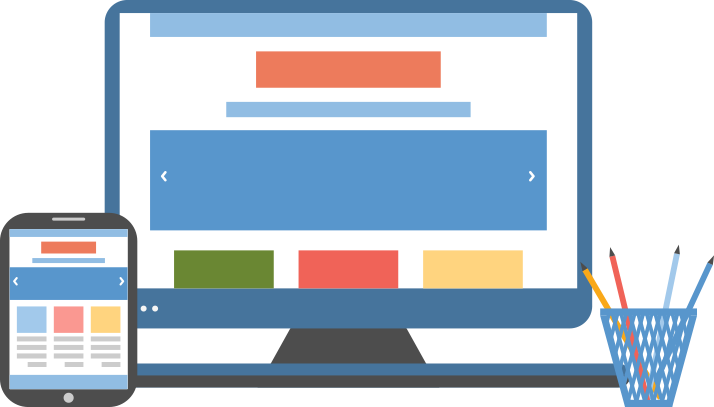 політик
правил роботи
фільтрів
На відміну від mail-контенту, web-контент може бути встановлений тільки «в розрив».
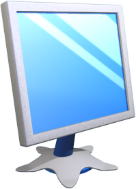 Система аналізу вміступоштового і веб-трафіку
Розділ 3 § 13
Система web-контент складається із двох груп серверів:
аналіз вмісту web-трафіку (а так само кешування потоку)
зберігання журналів
(логів і звітів)
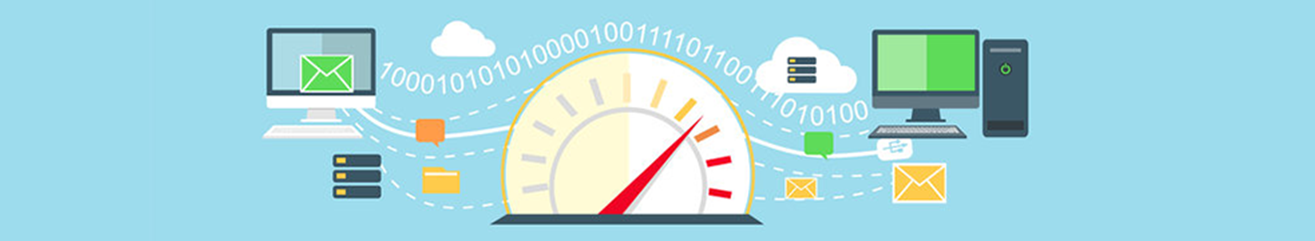 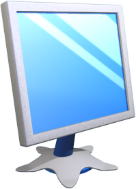 Система аналізу вміступоштового і веб-трафіку
Розділ 3 § 13
Класифікація засобів контролю за використанням Інтернет-ресурсів
Засоби контролю використання інтернет-ресурсів
Мережеві екрани, проксі-сервери та їхні аналоги
Спеціалізовані програмні засоби
Антивірусні програми
Серверні засоби контентної фільтрації
Клієнтські засоби контентної фільтрації
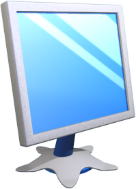 Захист від спаму
Розділ 3 § 13
Спам — це розсилання повідомлень, як правило, рекламного характеру великій кількості користувачів.
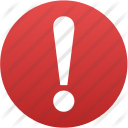 Ці повідомлення надсилаються користувачам без їхньої згоди на це. Більшість спаму йде через електронну пошту, тому часто поштові сервери мають у своєму складі модуль захисту від спаму, який відстежує
і накопичує відомості про адреси, з яких ідуть спамові розсилки, та направляє такі листи у спеціальну папку — Спам.
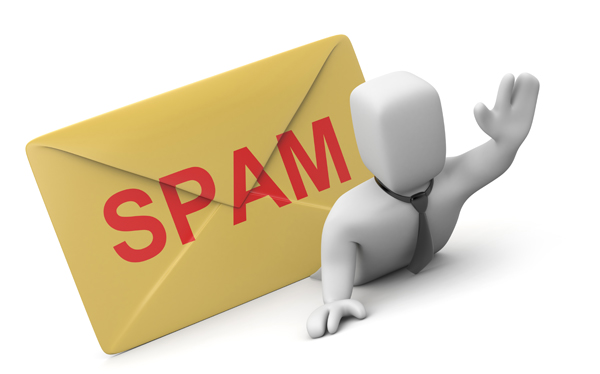 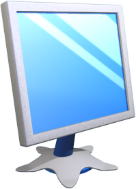 Захист від спаму
Розділ 3 § 13
Антиспамовий модуль також намагається за вмістом листа визначити спам і направити такий лист у ту саму папку. Проте інколи трапляються і помилки та до папки Спам потрапляють корисні листи. Тому користувачу варто періодично переглядати вміст цієї папки.
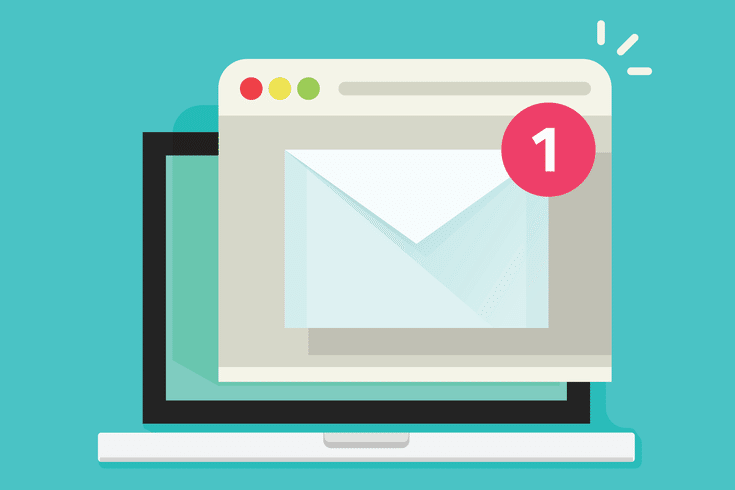 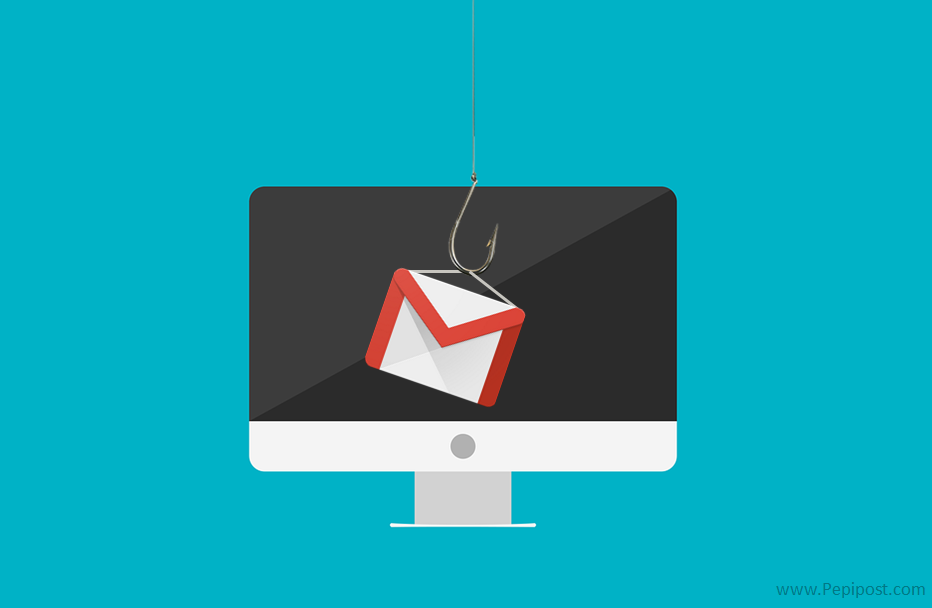 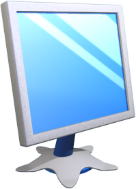 Захист від спаму
Розділ 3 § 13
Якщо ж антиспамовий модуль поштового сервера пропустив спам, то користувач, наприклад Gmail, може позначити спамовий лист, вибравши кнопку Повідомити про спам.
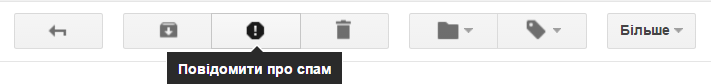 Такий лист буде переміщено в папку Спам і в подальшому всі листи з адреси відправника спаму будуть потрапляти до відповідної папки.
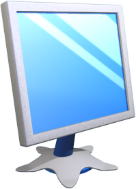 Захист від спаму
Розділ 3 § 13
Наведемо кілька порад, як захиститися від спаму.
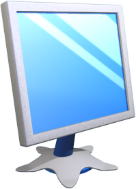 Для тих, хто хоче знати більше
Розділ 3 § 13
Спамом можна вважати і велику кількість рекламних блоків, що з'являються на багатьох сайтах. Для боротьби з показом такої реклами використовують спеціальні програми, що вбудовуються у браузер.
У Google Chrome такі програми називаються розширенням.
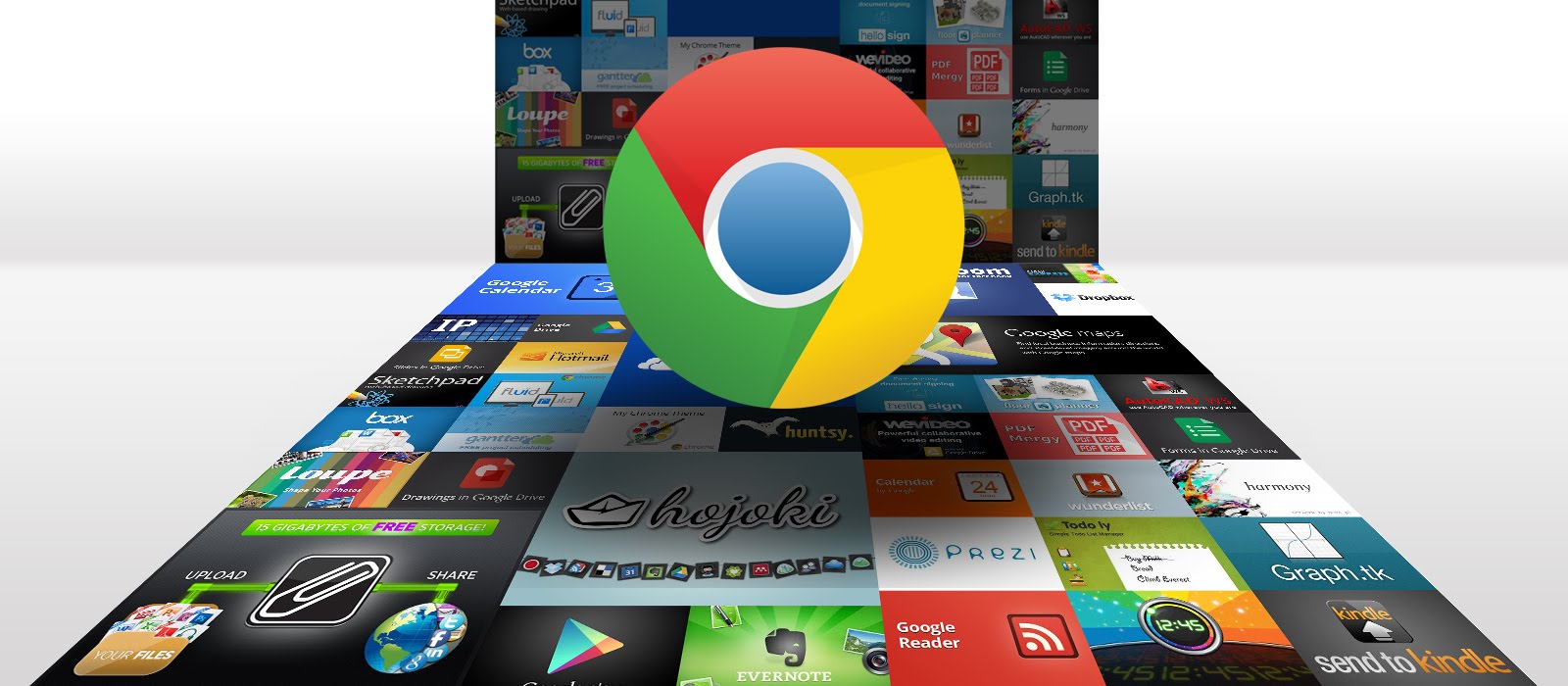 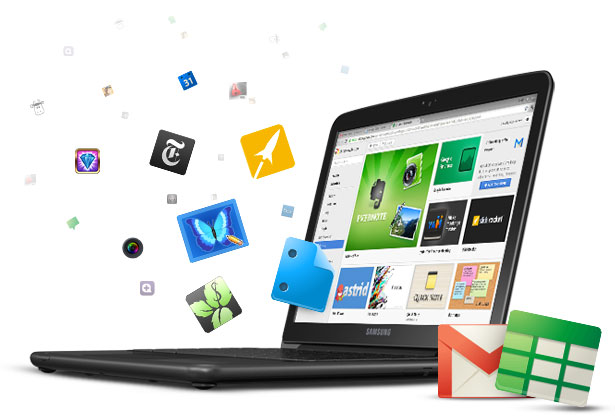 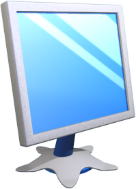 Для тих, хто хоче знати більше
Розділ 3 § 13
Для блокування непотрібної реклами в Google Chrome треба виконати Налаштування та керування Google Chrome  Інші інструменти  Розширення, вибрати посилання Інші розширення та ввести в поле Пошук в магазині назву програми — блокувальника реклами — Adblock Plus.
1
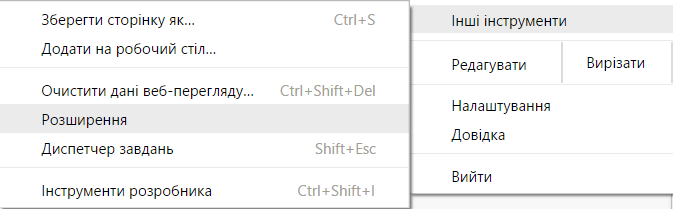 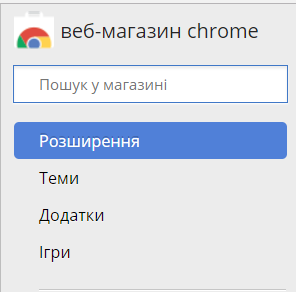 3
2
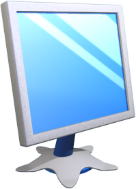 Для тих, хто хоче знати більше
Розділ 3 § 13
Після натиснення клавіші Enter відобразиться список розширень. Обравши   потрібне,   слід   вибрати   кнопку   Додати в Chrome.
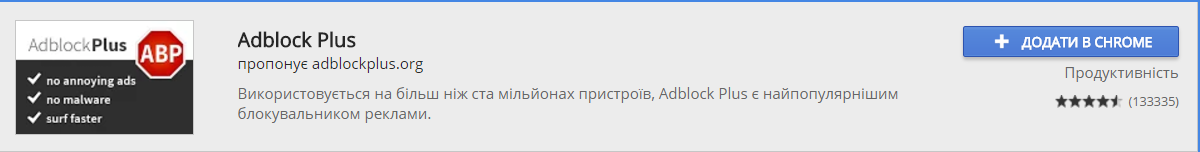 Після перезавантаження браузера майже всі блоки реклами з веб-сторінок не відображатимуться. Зазначене розширення безкоштовно можна додати до браузера Google Chrome.
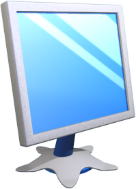 Запитання для рефлексії
Розділ 3 § 13
Що нового я дізнався на уроці?
Чи є задоволення від роботи на уроці?
Про що хотілося б ще дізнатися?
Чи досяг я мети уроку?
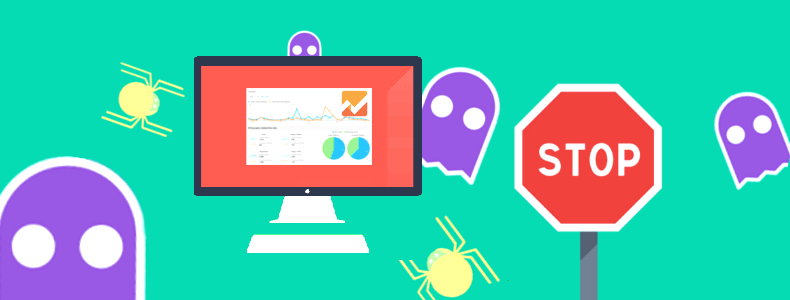 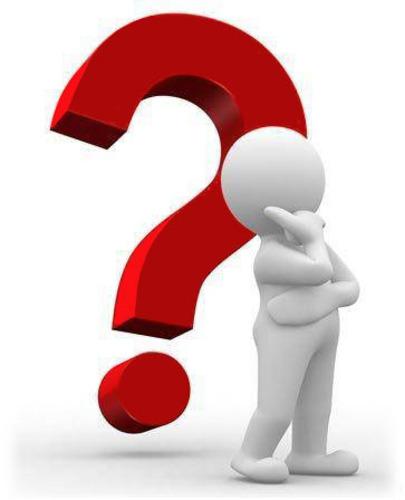 Дякую за увагу!
За навчальною програмою 2018 року
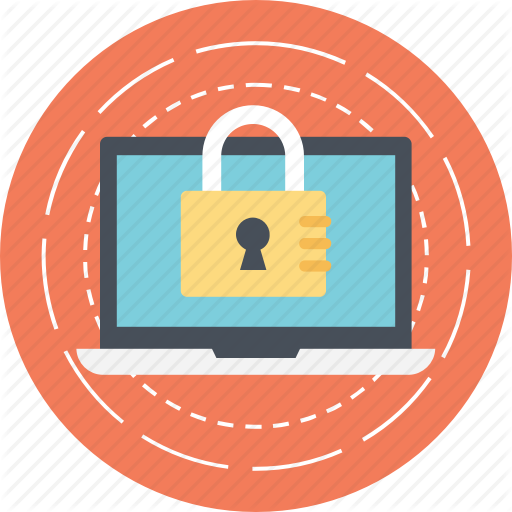 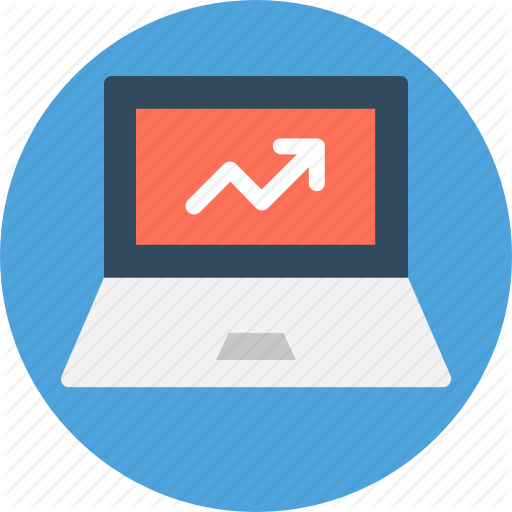